Figure 1. SVMProt web page.
Nucleic Acids Res, Volume 31, Issue 13, 1 July 2003, Pages 3692–3697, https://doi.org/10.1093/nar/gkg600
The content of this slide may be subject to copyright: please see the slide notes for details.
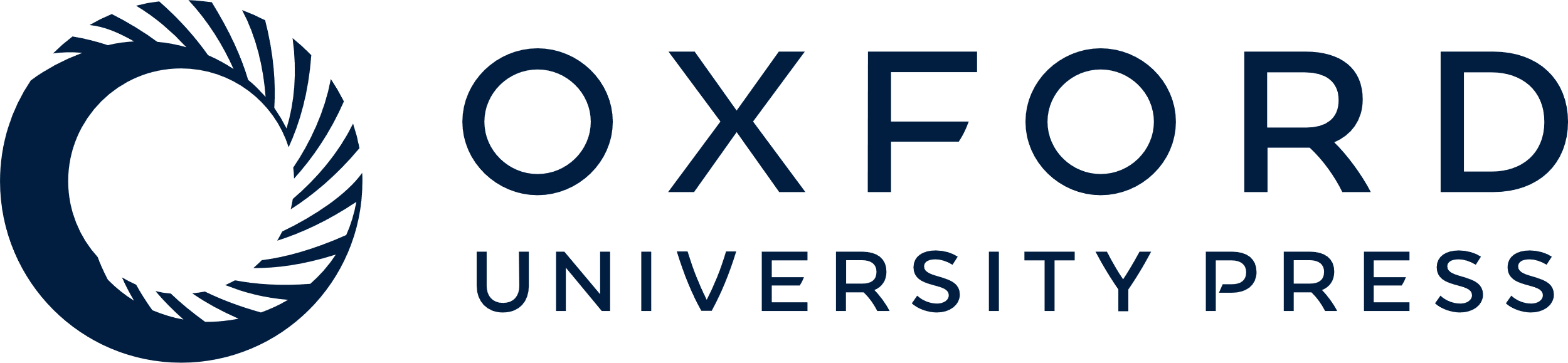 [Speaker Notes: Figure 1. SVMProt web page.


Unless provided in the caption above, the following copyright applies to the content of this slide:]